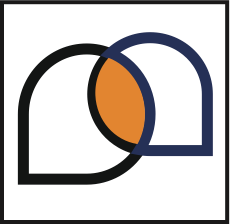 Sigorta İhtilaflarında Arabuluculuk
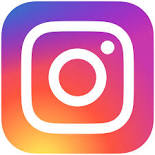 Instagram ve facebook sayfamız @mediasiarabuluculuk
www.mediasi.com.tr
Av. Arb.Şeyda Karayazgan
www.mediasi.com.tr
Genel Bakış
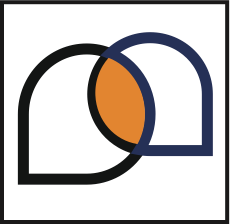 Arabuluculuk Nedir-Arabulucu Kimdir ?
Sigortacılıkta Taraflar
Sigortacılıkta İhtilaf Çözüm Yolları 
Sigortacılıkta İhtilaf Türleri 
Sigorta Hasar ve Rücu Süreçleri
Arabuluculuk Süreci
Sigorta & Arabuluculuk Soru ve Öneriler
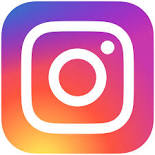 www.mediasi.com.tr
Genel Bakış
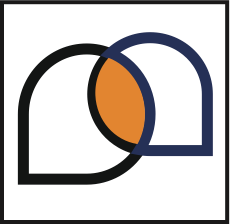 Arabuluculuk Nedir ?
Arabuluculuk tarafların hukuki uyuşmazlıklarını tarafsız ve bağımsız olan bir üçüncü kişi olan arabulucunun huzurunda tarafların kendi kararlarını kendileri vererek, barışçıl yöntemlerle çözüme kavuşturdukları alternatif bir çözüm yoludur .

Arabulucu Kimdir ?
Adalet Bakanlığı arabuluculuk siciline kayıtlı olan tarafları görüşmek ve müzakerede bulunmak üzere bir araya getiren ve bu anlamda birbirlerini anlamalarını sağlayan en az 5 yıl kıdeme sahip hukuk fakültesi mezunu olan tarafsız ve bağımsız kişiye ARABULUCU diyoruz.
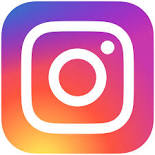 www.mediasi.com.tr
Sigortacılıkta Taraflar
Yoğunluk Arz Eden Kısım
Sigortalı/ DM/ Lehtar
Zarar Gören /3Kişi Hak Sahipleri
Hasar Yönetim Şirketleri
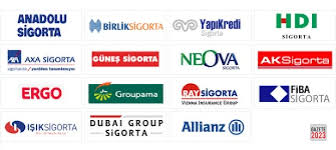 Sorumlular /3Kişi
Sorumlu 3K. nin Sigortacısı
Sigortalı
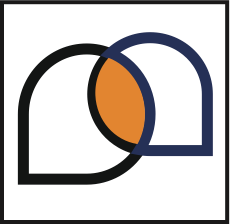 mediasi arabuluculuk
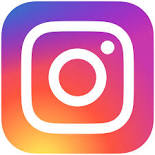 www.mediasi.com.tr
Sigortacılıkta İhtilaf Türleri
Hayat Dışı Sigortalar
Sorumluluk Sigortaları - 3 kişi zarar gören veya 
onun sigortacısının talepleri
Haksız Fiile Dayanan – Zorunlu sigortalar (Trafik Sigortaları gibi) ve ihtiyari 3. şahıs mali sorumluluk sigortaları
Haksız Fiile Dayanmayan – Yönetici Sorumluluk, Mesleki Sorumluluk, emniyeti suiistimal, işveren sorumluluk gibi
Birinci Taraf Sigortalar – Sigortalı talepleri 
Kasko sigortası, yangın sigortası, mühendislik sigortaları (inşaat sigortası, elektronik cihaz sigortası gibi), finansal sigortalar (kredi sigortası, borç geri ödeme sigortası gibi)
Hayat (Can) Sigortaları 
Sigortalı / Lehtar talepleri  
Hayat, Ferdi kaza, Sağlık sigortaları
Ağırlıklı Olarak Dosyalar                    Hayat Dışında (!)
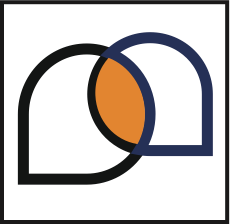 mediasi arabuluculuk
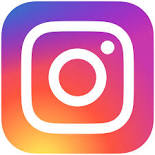 www.mediasi.com.tr
Sigorta Hasar ve Rücu Süreçleri
Arabuluculuk
Hasar Süreci
Hayat Dışı 45 gün – Hayat için 15 gün ) TTK md. 1427 /Muacceliyet
Güçlük Derecesi Yüksek ?
Değeri Yüksek ?
Ödenir mi?
Yargı Süreci
Bilgi ve Belgelerin Tamamlanması ve değerlendirme süreci
Güçlük Derecesi Düşük Hasar Yönetimi
Hasarın Güçlük Derecesine Göre Sınıflandırılması
?
Red Bildirimi
?
?
Evet
Hayır
Hayır
Evet
Hasar Talebi
Yüksek Bedelli Hasarların İncelenmesi
Güçlük Derecesi Yüksek Hasar Yönetimi
Ödeme / İbraname
Rücu Süreci
Sigorta Eksperi ve sair teknik inceleme
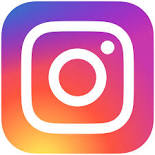 www.mediasi.com.tr
Sigorta Hasar ve Rücu Süreçleri
Arabuluculuk
Rücu Süreci
Sorumlu ve Rücu Sebeplerinin değerlendirme süreci
X
Yargı Süreci
?
Evet
Hayır
Red Cevabı
İhtarname / Talep Yazısı
Kabul / Protokol
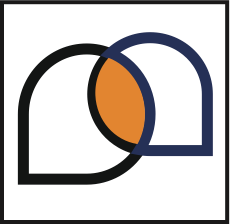 Sigorta Şirketi / Rücu Protokolü
mediasi arabuluculuk
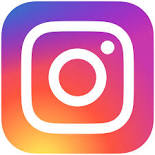 wwwwww
www.mediasi.com.tr
Arabuluculuk –Süreler
Ticari  Uyuşmazlıklarda  Dava Şartı Arabuluculuk
Arabulucu, yapılan başvuruyu görevlendirildiği tarihten itibaren altı hafta içinde sonuçlandırır. Bu süre zorunlu hâllerde arabulucu tarafından en fazla iki hafta uzatılabilir.

Tüketici Uyuşmazlıklarda  Dava Şartı Arabuluculuk
Arabulucu, yapılan başvuruyu görevlendirildiği tarihten itibaren üç hafta içinde sonuçlandırır. Bu süre zorunlu hâllerde arabulucu tarafından en fazla bir hafta uzatılabilir

İş Hukuku Uyuşmazlıklarında Dava Şartı Arabuluculuk
Arabulucu, yapılan başvuruyu görevlendirildiği tarihten itibaren üç hafta içinde sonuçlandırır. Bu süre zorunlu hallerde en fazla 1 hafta daha uzatılabilir
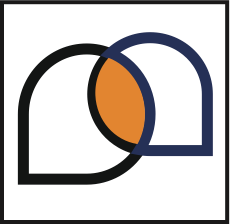 mediasi arabuluculuk
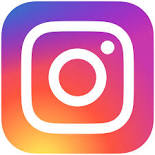 www.mediasi.com.tr
Sigorta & Arabuluculuk Soru ve Öneriler
Sigorta alanında arabuluculuk istisnası konular nelerdir ?
Sigorta Tahkim’e başvuru, istisna kapsamına girer mi?
Özel kanunlarda tahkim veya başka bir alternatif uyuşmazlık çözüm yoluna başvurma zorunluluğunun olduğu haller (?)
Tüketici yargısı 
Doğrudan Arabuluculuğa Başvurunun Önlenmesi
Şirkete Ön Başvuru Şartı 
İlk etapta poliçelere eklenecek madde ile getirilmesi ve 
     Arabulucular tarafından sorgulanmasının temini ?
6325 HUAK Md. 18/A (18)
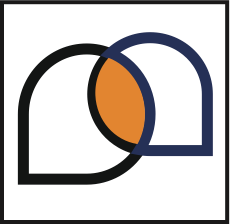 mediasi arabuluculuk
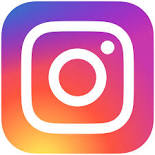 www.mediasi.com.tr
Arabuluculuk Süreci Hakkında
UYGULAMADA ARABULUCULUK İŞLEM AŞAMALARI
( DAVA ŞARTI ARABULUCULUK VE İHTİYARİ ARABULUCULUK SÜRECİ )
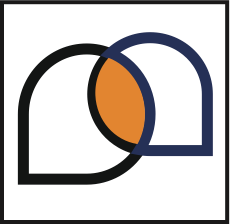 mediasi arabuluculuk
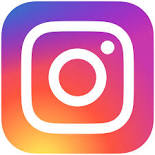 www.mediasi.com.tr
Arabuluculuk Süreci Hakkında
UYGULAMADA ARABULUCULUK İŞLEM AŞAMALARI
( DAVA ŞARTI ARABULUCULUK VE İHTİYARİ ARABULUCULUK SÜRECİ )
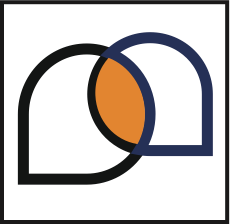 mediasi arabuluculuk
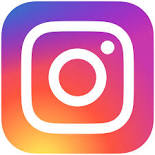 www.mediasi.com.tr
Arabuluculuk Süreci Hakkında
UYGULAMADA ARABULUCULUK İŞLEM AŞAMALARI
( DAVA ŞARTI ARABULUCULUK VE İHTİYARİ ARABULUCULUK SÜRECİ )
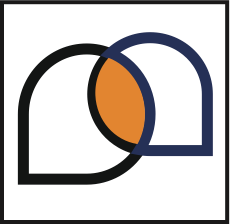 mediasi arabuluculuk
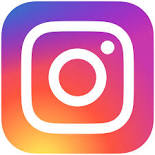 www.mediasi.com.tr
Arabuluculuk Süreci Hakkında
UYGULAMADA ARABULUCULUK İŞLEM AŞAMALARI
( DAVA ŞARTI ARABULUCULUK VE İHTİYARİ ARABULUCULUK SÜRECİ )
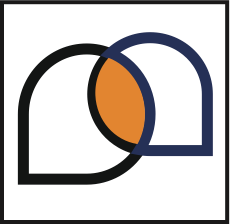 mediasi arabuluculuk
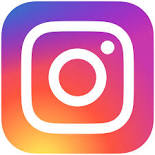 www.mediasi.com.tr
Sigortada Arabulucuğa Dair Sorular
Sigorta & Arabuluculuk Soru ve Öneriler
Arabuluculuk Faaliyetinin Kurumsallaştırılması 
Sigorta Arabuluculuk Merkezi - (Sigorta Birliği veya Sigorta Tahkim Bünyesinde ) 
Arabulucu İstihdamı Suretiyle Arabuluculuk Faaliyeti (?) 
Hukuk Bürosu/Ortaklığı veya Şirket ünvanı altında
Sigorta Eksperliğinde Benzer Durum
Tüzel kişi eksper adına faaliyette bulunan gerçek kişi eksperler, bu faaliyetleri süresince Levhadaki tüzel kişinin kaydına kadrolu eksper olarak ayrıca işlenir (SEY MD. 10(2)).
Tüzel kişi eksperler, adlarına ekspertiz yapan gerçek kişi eksperlerin faaliyetleri dolayısı ile üçüncü kişilere verebilecekleri zararlardan sorumludur (SEY md.21(1)).
Eksperlik faaliyetinde bulunacak tüzel kişilerde aşağıdaki nitelikler aranır (SEY md. 5(2))
Asistans Şirketlerin, ürün yelpazesi içinde arabuluculuk hizmetini 
      sunması
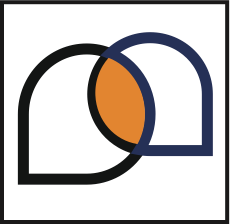 mediasi arabuluculuk
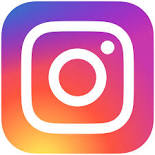 www.mediasi.com.tr
Sigorta & Arabuluculuk Soru ve Öneriler
Arabuluculuk Faaliyetinin Kurumsallaştırılması - Devam
Arabuluculuk Kuralları – Model Arabuluculuk Kuralları
Arabulucunun Tebligat Usulü -   Taraflarca Arabulucu ile İletişim Adresinin İnternete Konulması 
E-Toplantının Kabulü 
Arabuluculuk Sürecine Katılım  (Dahili vs. Harici)
Maliyet  - Yüksek Adetler (!) (Arabuluculuk Ücreti +  Temsil Ücreti)
Türkiye’nin her yerine ulaşmada güçlük 
Belirli Arabulucu/lar İle Çalışma İmkanı
Arabuluculuk  vs. Avukatlık Kanunu md. 35/A («Uzlaşma Sağlama»)
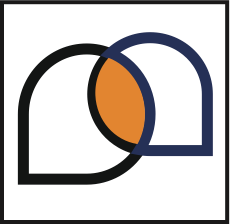 mediasi arabuluculuk
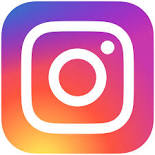 www.mediasi.com.tr
Sigorta & Arabuluculuk Soru ve Öneriler
Arabuluculuk Kurallarının Sözleşme ile Düzenlenmesi
Poliçe, Genel Şart, ve Sözleşmelerde «Arabuluculuk Maddesi»
6325 Arabuluculuk Kanunu- «Aksi Kararlaştırılmadıkça» düzenlemeleri
Md. 4 (Gizlilik); Md. 7(2) (arabulucu ücretinin belirlenmesi ve karşılanması); Md. 13 (2) arabulucu teklifinin reddi); Md. 15(2) (arabuluculuk usulü); Md. 18/A(12)(13) (arabulucu ücreti ve karşılanması), (17) (görüşmelerin yürütüleceği yer)
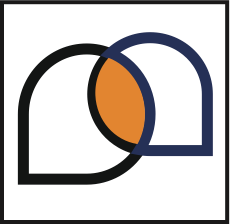 mediasi arabuluculuk
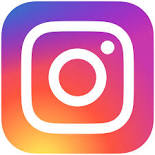 www.mediasi.com.tr
Sigorta & Arabuluculuk Soru ve Öneriler
Arabuluculuk Kurallarının Sözleşme ile Düzenlemesi - Devam

Sözleşmelerde «Arabuluculuk Maddesi» ile çözümlenebilir mi?
	6325 Sayılı Kanun Md.15?
MADDE 15 – (1) Arabulucu, seçildikten sonra tarafları en kısa sürede ilk toplantıya davet eder. 
(2) Taraflar, emredici hukuk kurallarına aykırı olmamak kaydıyla arabuluculuk usulünü serbestçe kararlaştırabilirler. 
(3) Taraflarca kararlaştırılmamışsa arabulucu; uyuşmazlığın niteliğini, tarafların isteklerini ve uyuşmazlığın hızlı bir şekilde çözümlenmesi için gereken usul ve esasları göz önüne alarak arabuluculuk faaliyetini yürütür.
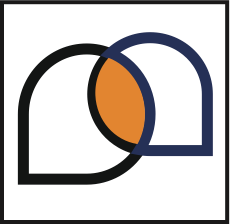 mediasi arabuluculuk
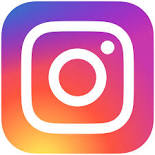 www.mediasi.com.tr
Sigorta & Arabuluculuk Soru ve Öneriler
Arabuluculuk Kurallarının Sözleşme ile Düzenlemesi - Devam

Uluslararası Alanda Standart Hale Gelmiş Klozlar 

Örnek Arabuluculuk Maddesi (?)
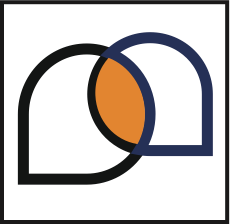 mediasi arabuluculuk
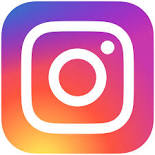 www.mediasi.com.tr
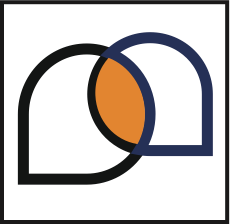 mediasi arabuluculuk
İlginiz için teşekkür ederim, 
Saygılarımla,
Mahir İz Cad. Suat Sümer İş Merkezi, No: 30 B Blok D.1- 3, 
Altunizade, Üsküdar, İSTANBUL/Türkiye
0216 4743576
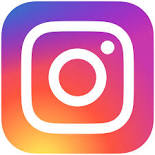 ww
www.mediasi.com.tr